Debt, Taxes and Incentives
1
P.V. Viswanath


For a First Course in Finance
Themes
2
Payments to debt holders are considered as deductible expenses by the IRS; hence the IRS effectively gives the firm a tax break if it use debt capital as opposed to equity capital.  On the other hand, individual investors generally pay higher taxes on bond income.  Hence from a tax point of view, the debt vs. equity question is a wash.
However, more debt means a greater likelihood of bankruptcy and the costs of bankruptcy.
Debt also entails multiple agency costs, but these need to be balanced against the incentive effects of debt on managerial efficiency.
The Interest Tax Deduction
3
Corporations pay taxes on their profits after interest payments are deducted. Thus, interest expense reduces the amount of corporate taxes. This creates an incentive to use debt.
Consider Safeway, Inc. which had earnings before interest and taxes of approximately $1.25 billion in 2005, and interest expenses of about $400 million. Safeway’s marginal corporate tax rate was 35%.
Safeway’s net income in 2005 was lower with leverage than it would have been without leverage.
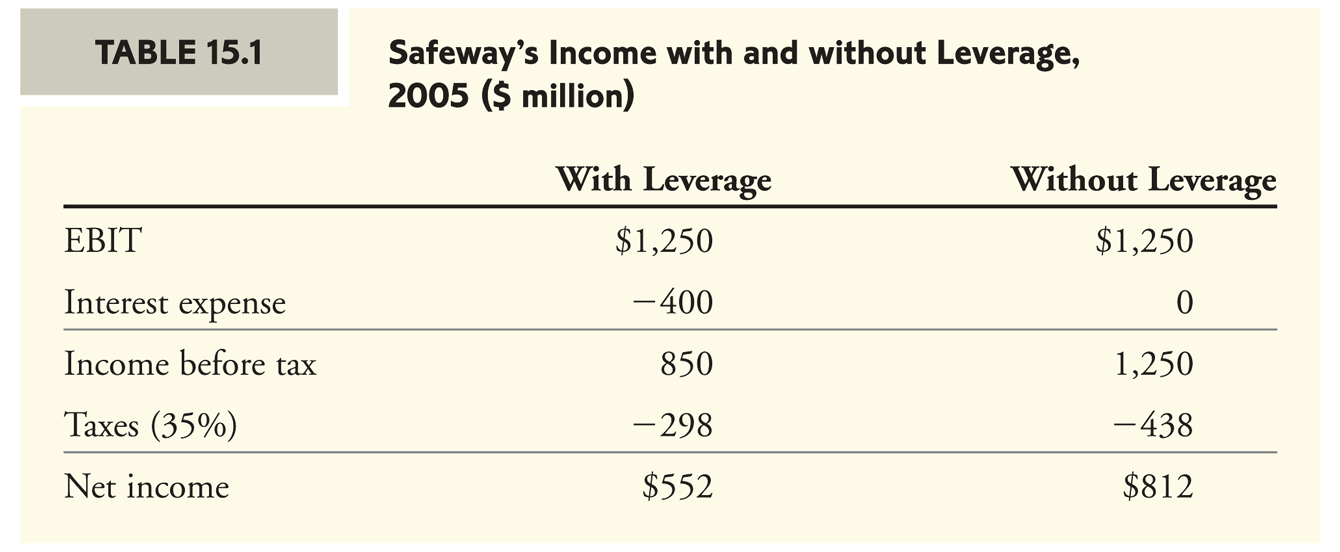 Tax Benefits of Debt
4
Safeway’s debt obligations reduced the amount available to equity holders; but the total amount available to all investors was higher with leverage.
This additional amount equal to (952-812) = $140 is equal to a corresponding decrease of $140 in taxes paid from $438 to $298, i.e. 35% of $400.
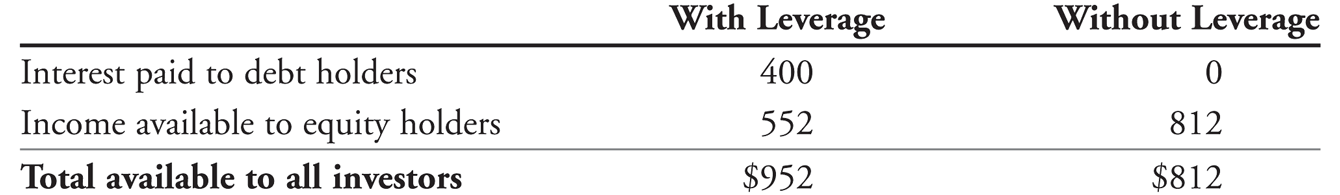 The increased payments to investors increases the value of the firm by the present value of the decrease in taxes.
Tax Benefits of Debt
5
If the debt has a maturity of ten years, then the PV of the tax shield is simply the present value of an annuity of $140, i.e. PV(Interest payment x tax rate) = Tax rate x PV(Interest payments for ten years)
If the debt is in perpetuity, then we use the formula for valuing a perpetuity.  What discount rate should we use?  Most of the time, if the interest is paid by the company, it will be able to obtain the tax benefits, as well.  Consequently, the present value of the of the tax shield equals the tax rate times the present value of all the interest payments) = tcD, where D is the value of the debt.
With tax-deductible interest, the levered firm clearly has an advantage.  This advantage could be thought of as an increase in the total cashflows available to the firm’s investors.  However, it is customary to take this tax advantage into account by reducing the cost of capital because the IRS is implicitly subsidizing debt. Hence the WACC is written as:
WACC and Corporate Taxes
6
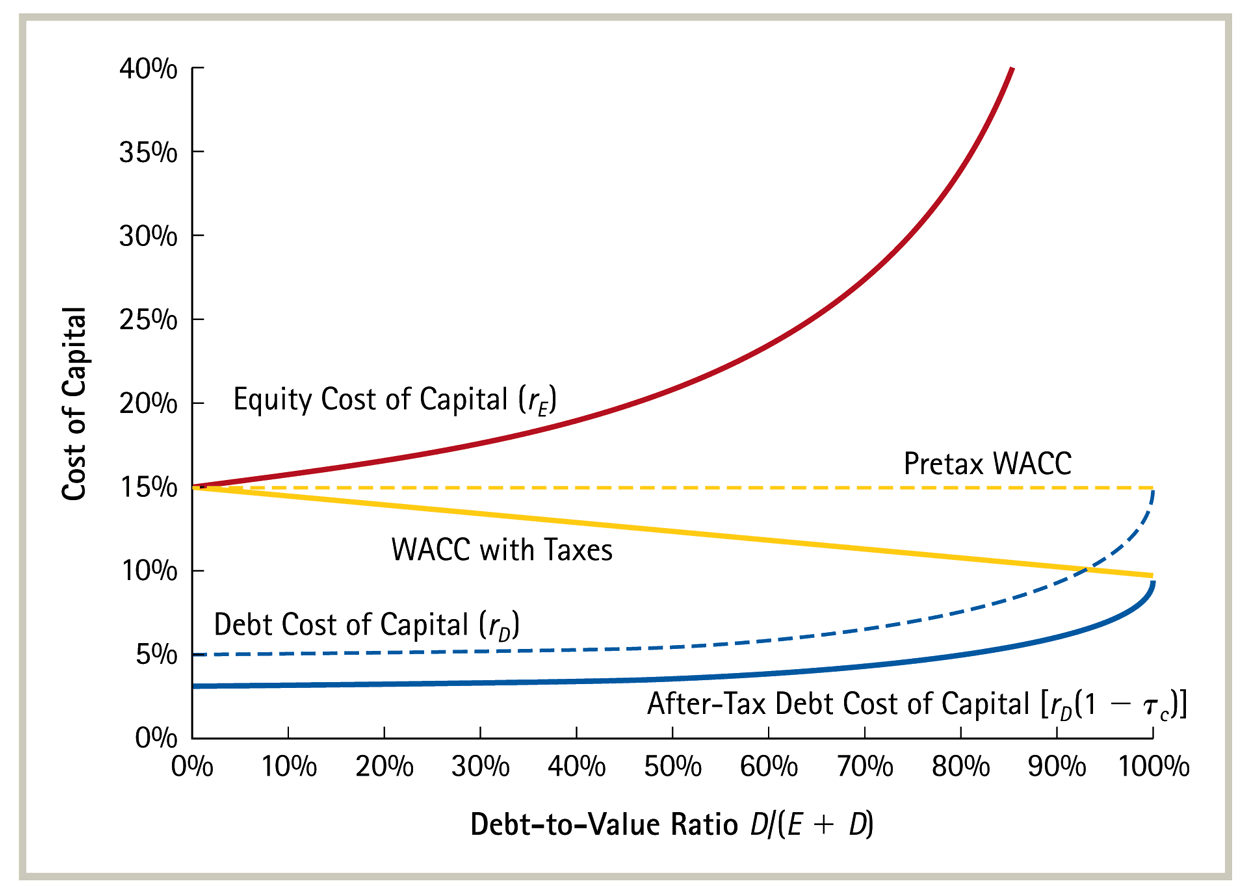 Capital Structure and Personal Taxes
7
If only corporate taxes were relevant, there would be no costs to taking on additional debt and all firms should have a lot of debt.
However, this is obviously not true.
The reason is that cash flows to investors are typically taxed twice. Once at the corporate level and then investors are taxed again when they receive their interest or dividend payment. 
Hence there is a cost to paying interest to corporate investors.  This cost is borne not directly by the corporation, but indirectly through an additional burden on investors; i.e. they have to pay personal taxes on interest income.
However, investors have to pay personal taxes on dividend income and on stock capital gains as well.  Hence, if tax rates on dividends were the same as tax rates on interest income, there would still be a net benefit to issuing debt and we should see firms issuing tremendous amounts of debt to take advantage of the tax subsidy provided by the IRS to raising debt capital.
In fact, though, effective tax rates on equity income have mostly been lower than effective tax rates on interest income.
This mitigates somewhat the incentive for firms to use debt capital.
Top Federal Taxes in the US: 1971-2005
8
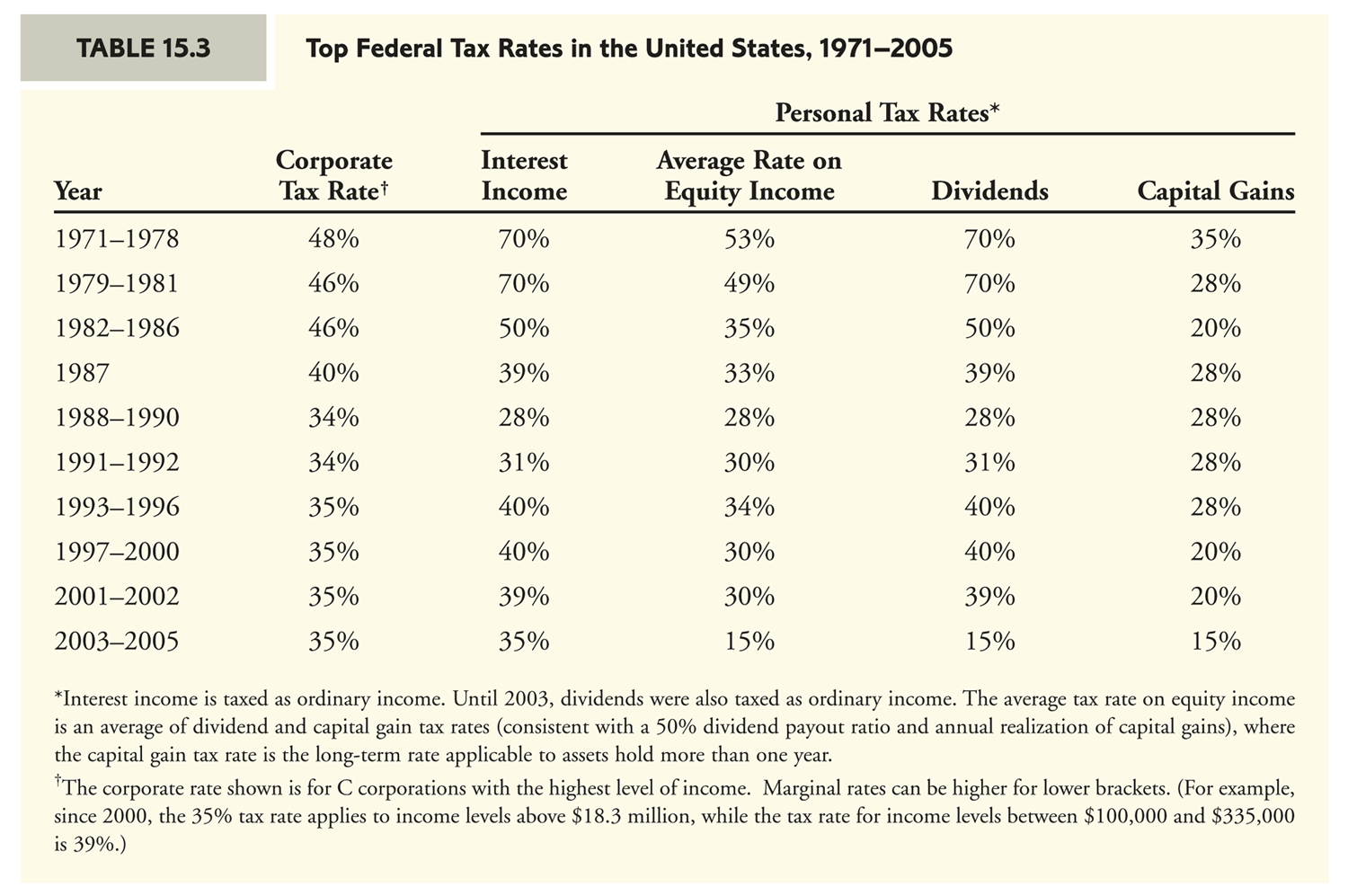 After-Tax Investor Cash Flows from $1 in EBIT
9
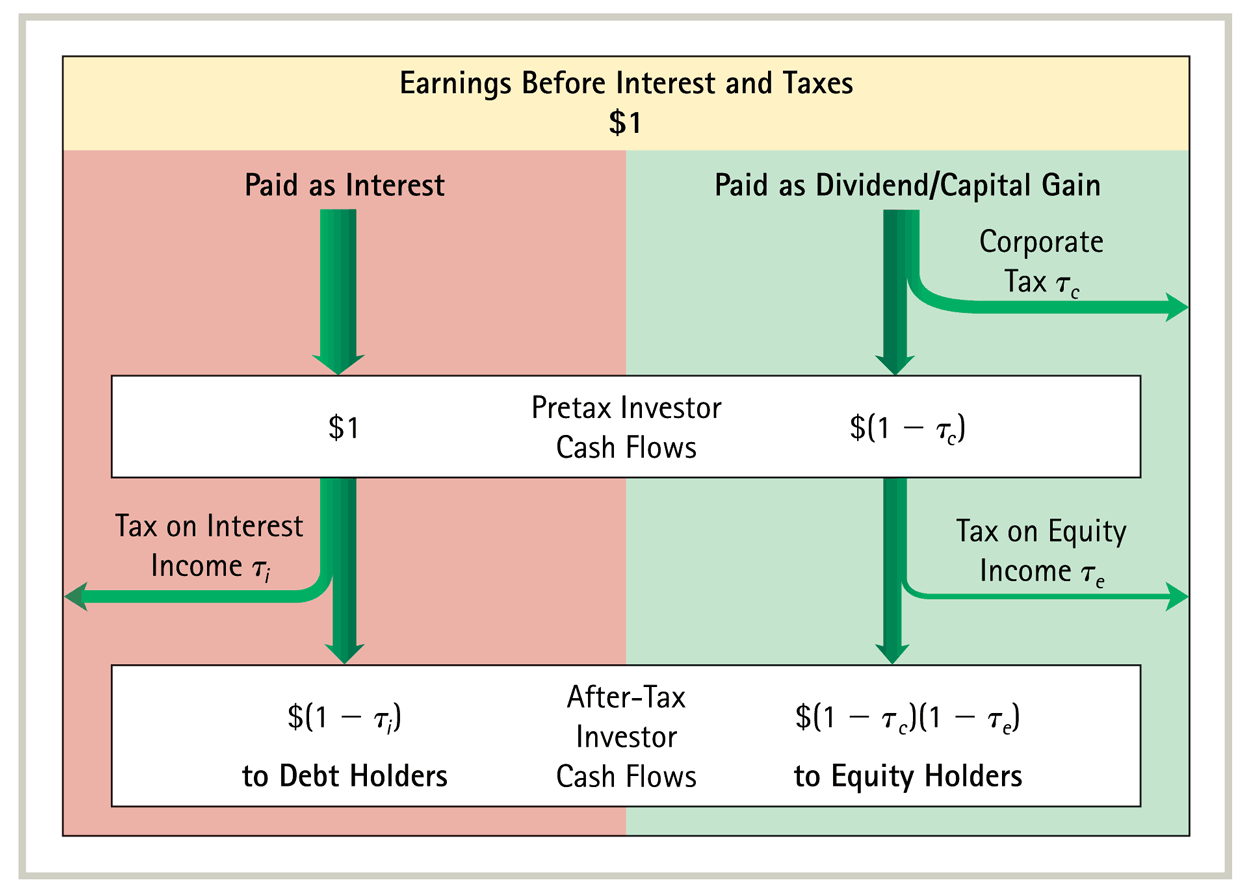 There is a net corporate tax advantage to debt only if (1-ti) > (1-tc)(1-te).
Effective Tax Advantage of Debt, 1971–2005
10
The effective tax advantage from debt is not Dtc, but rather Dt*, where
Thus, if ti=0.35, te=0.15 and tc=0.35, t*= 0.15, i.e. the tax advantage of debt is much smaller. If ti>te, there could be no tax advantage at all; in fact, debt could be disadvantageous.
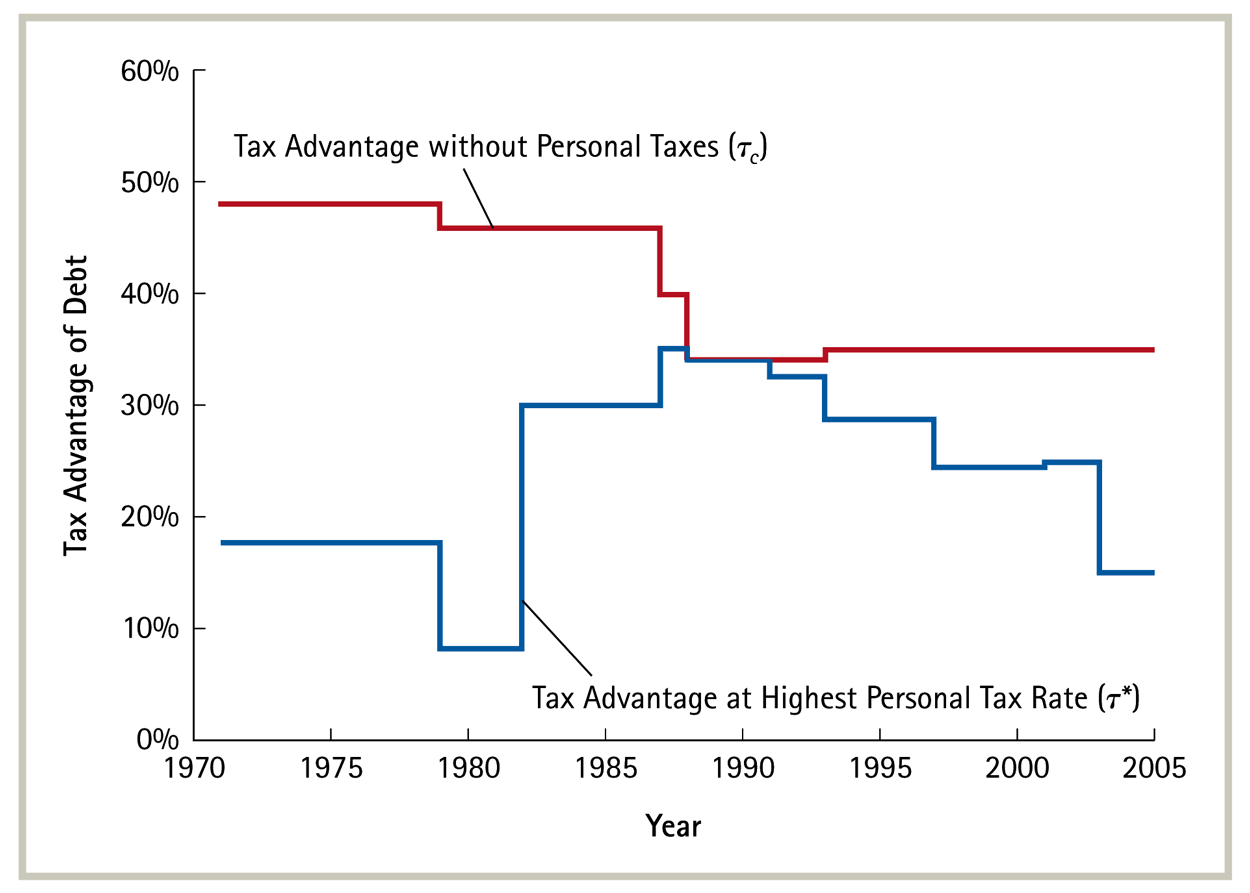 Debt versus Equity for Firms
11
We should keep in mind several factors in determining t* for any particular firm.
The firm’s investors might pay taxes at lower rates than the maximum tax rate.  Many investors face no personal taxes.  For example, investments held in retirement savings accounts or pension funds that are not subject to taxes.
For investors who are securities dealers, equity income and interest income are taxed at the same rate.  Hence the effective tax advantage of debt is the full tc.
Individual investors may also be able to postpone realization of capital gains leading to a lower effective tax rates on equity income, since the present value of the tax payments would be lower.
Still, taking into account all of these factors, it has been estimated that the tax advantage of debt is about 34%.  As long as there is any tax advantage, the proportion of interest payments to EBIT should be close to unity to take maximum advantage of the tax benefits of debt.
So how much do firms rely on debt capital?
How do firms finance investments?
12
When firms raise new capital, they do so primarily by issuing debt, as can be seen below:
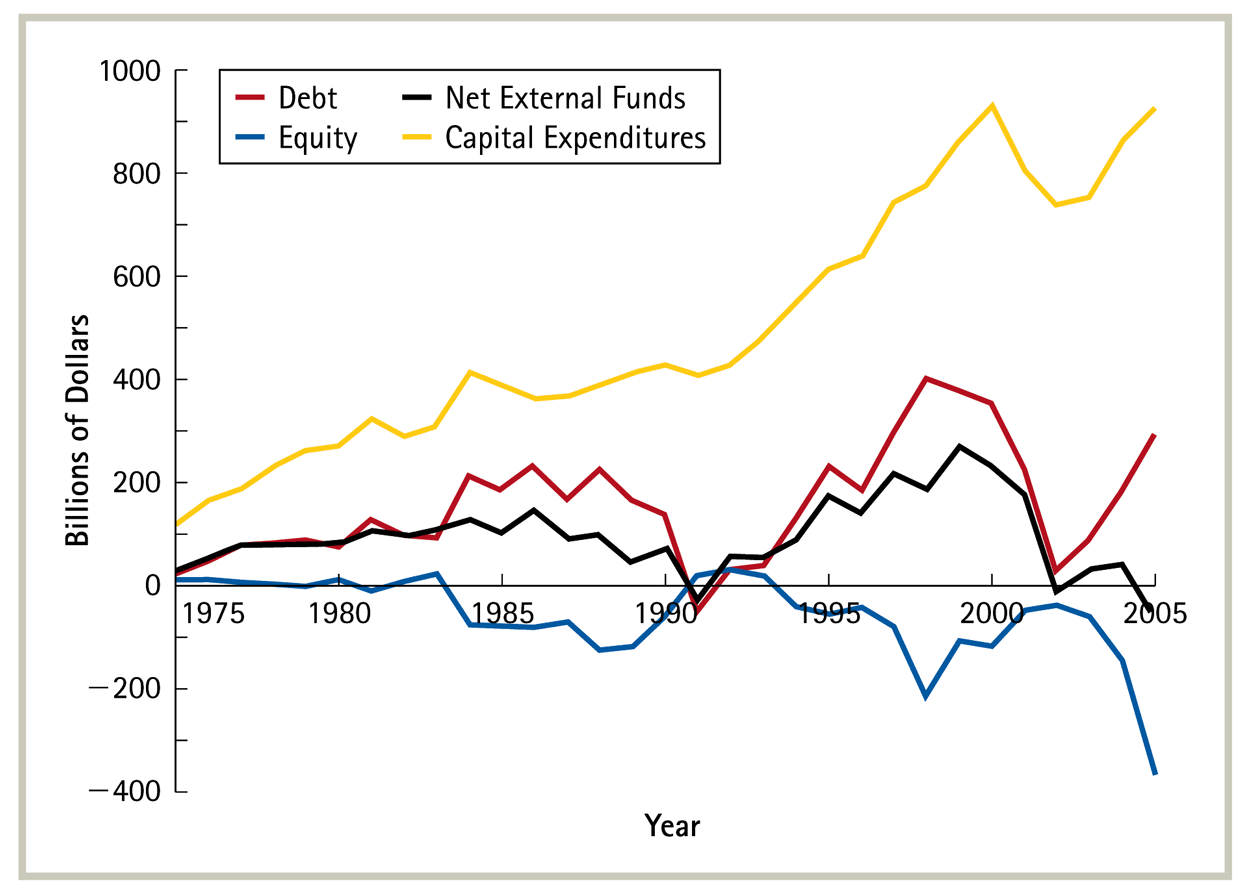 Copyright © 2007 Pearson Addison-Wesley. All rights reserved.
How do firms finance investments?
13
Still, external capital accounts only for a small proportion of capital invested.
A large proportion of capital needs are met from retained earnings.  Even though most external capital raised is debt, the proportion of debt remains relatively constant over time.
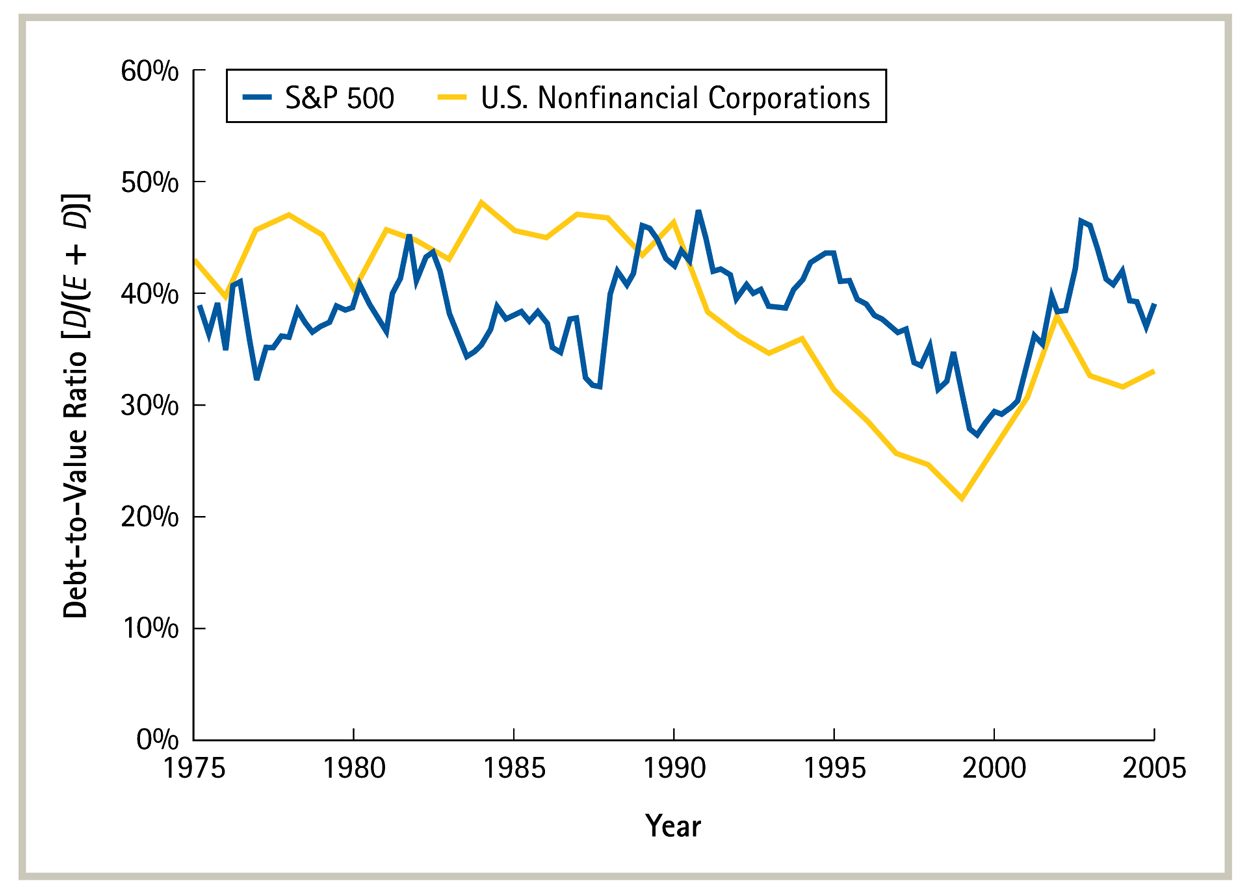 Copyright © 2007 Pearson Addison-Wesley. All rights reserved.
Interest Payments as a Percentage of EBIT for S&P 500 Firms, 1975–2005
14
The amount of interest paid as a proportion of EBIT is never close to 100% and rarely goes above 50%.
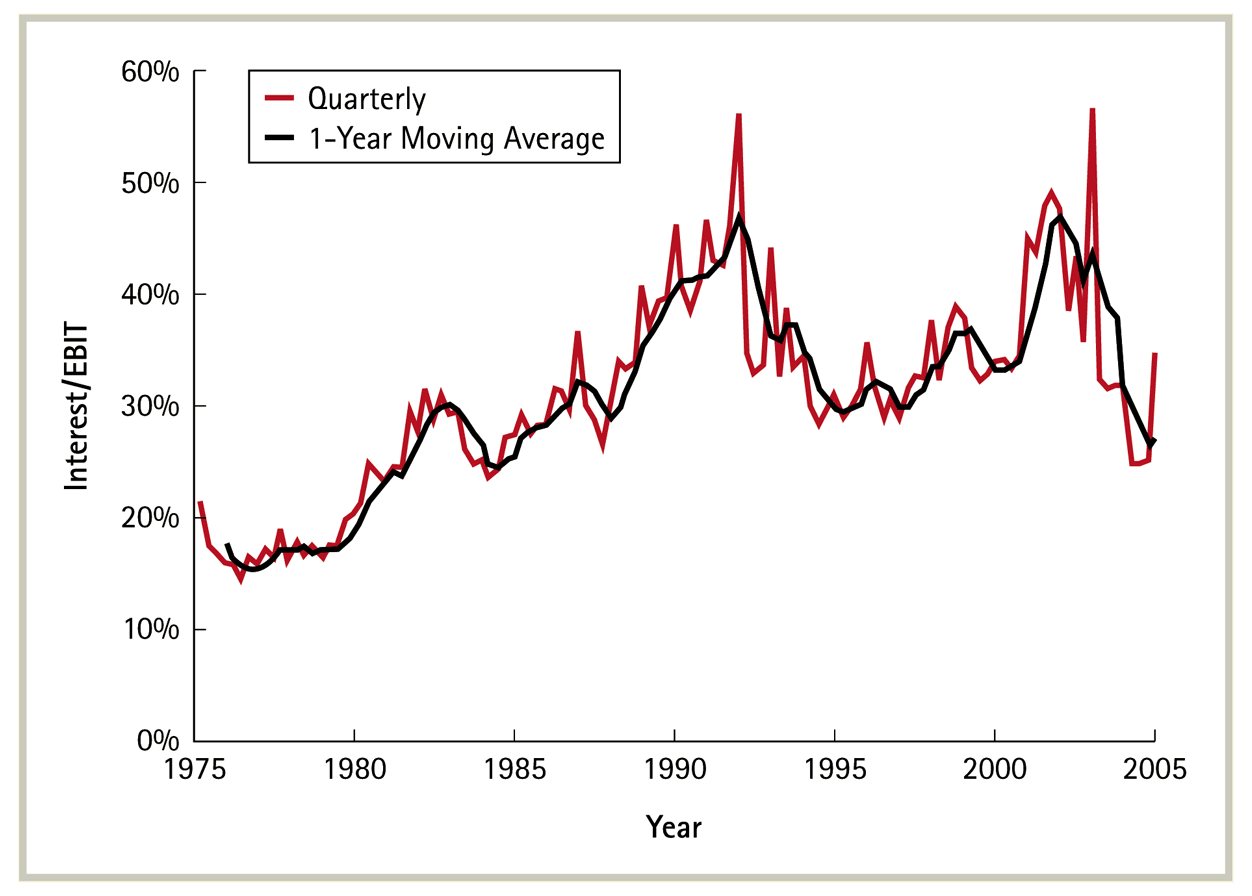 Copyright © 2007 Pearson Addison-Wesley. All rights reserved.
How firms finance investments
15
This is partly due to the unpredictability of EBIT.  Still this cannot account for such a low Interest/EBIT ratio.
Furthermore, the debt-assets ratio also varies a lot across industries
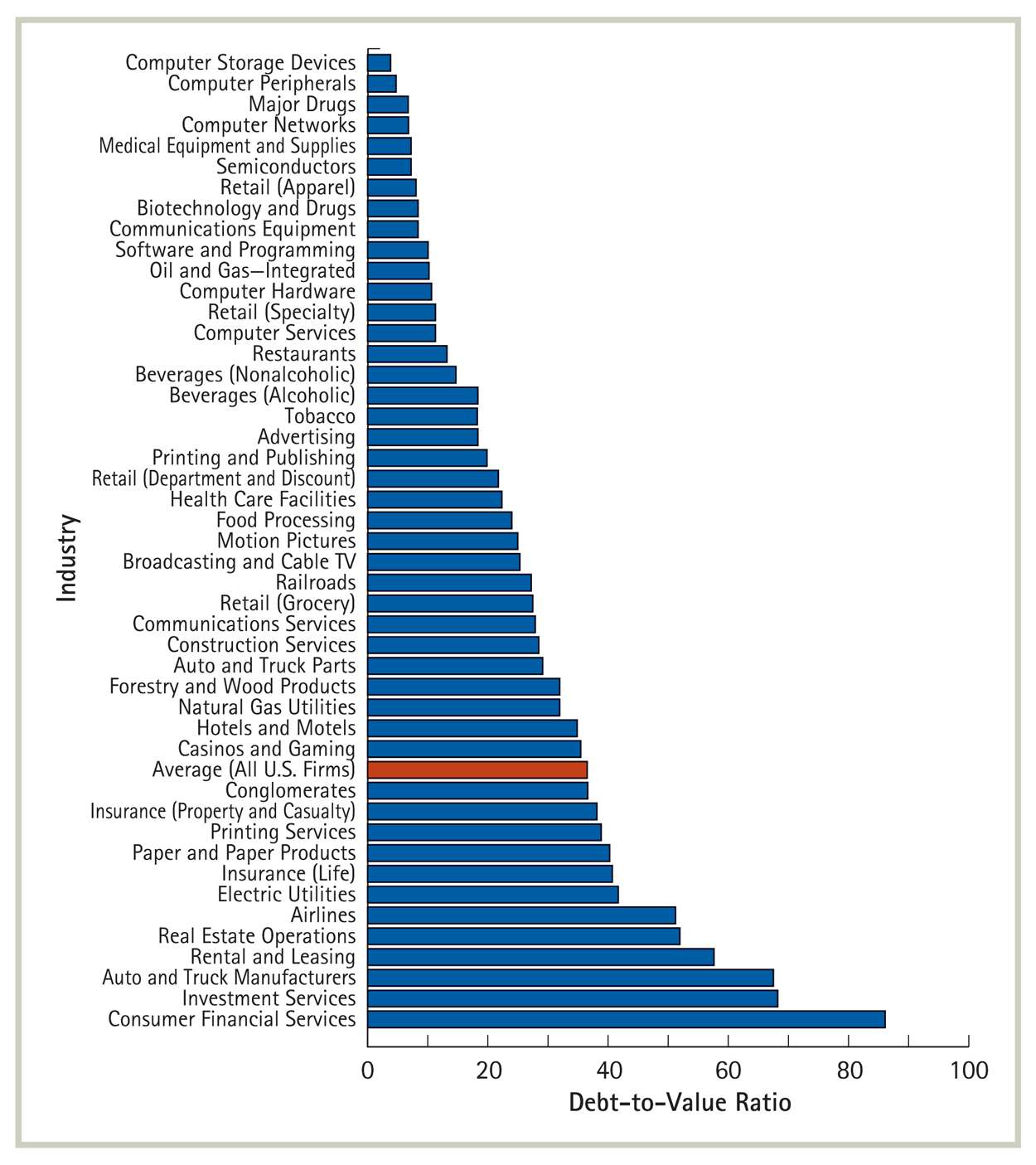 Bankruptcy and Firm Value
16
It is clear that there are other factors determining capital structure, besides taxes.
The main additional factor is bankruptcy.
However, the mere possibility of bankruptcy would not make debt less attractive.
Keep in mind that the firm is an operation that attracts resources from investors, uses them and returns profits to investors according to certain rules.
Bankruptcy and Firm Value
17
Bankruptcy is simply a recognition that the promised payments to debtholders are greater than the value of all the assets.  Since equityholders are residual claimants, at this point, their claims are worth zero.  Hence control of the assets passes to the erstwhile debtholders, who now become the new equityholders.
The fact of bankruptcy does not change the value of the firm.  An instant before bankruptcy, the value of equityholders claims was very, very small.  If the prospects of the firm continue to deteriorate, equityholders claims drop to zero.  It is not bankruptcy that hurts equityholders, but rather the declining fortunes of the firm!
Bankruptcy Costs
18
The problem with bankruptcy is that its occurrence also entails additional costs.
There are two kinds of bankruptcy – Chapter 7 involves liquidation of the firm and repayment of debtholders and Chapter 11,which is more common involves financial reorganization of the firm.
Financial reorganization essentially involves reassigning rights to firm cashflows.  For example, the maturity of debt might be lengthened or the interest rate increased in return for a postponement of interest payments.
Alternatively, debtholders might be given equity in the firm.
Furthermore, there are different classes of debtholders with different payment priorities.  Secured debtholders have a right to be paid first out of the assets that are subordinated to those claims.  Then there is senior debt that is supposed to be paid in full before junior debt.
All of this makes for a lot of complications.
Direct Costs of Bankruptcy
19
In order to ensure that all debtholders (and equityholders) are satisfied, it is necessary to value the firm at the time of bankruptcy, as well as the different securities that are being offered to the different securityholders as part of the reorganization.
Considering that the assets of most firms are illiquid, this is an expensive process, requiring payments to experts and lawyers, as well as one that involves a lot of gaming between securityholders.
Finally, the smooth operation of the business is held up while all this is happening.
All of this is expensive and can be termed the direct costs of bankruptcy.
Indirect Costs of Bankruptcy
20
Loss of Customers: bankruptcy allows firms to walk away from commitments to their customers – hence customers may be unwilling to purchase products that involve future services.  This may be in the form of warranties, or future upgrades (of software) or frequent flier mileage (for airlines) or availability of maintenance and parts for durable goods.
Indirect Costs of Bankruptcy
21
Loss of suppliers: suppliers may be unwilling to provide a firm with inventory if they think they might not be paid.(Corporate Finance, London: Feb 2002, issue 207, p. 8) Many Kmart shoppers have suffered the embarrassment of being strapped for cash at the checkout, but this time the shoe is on the other foot. Discount retailer Kmart did not have enough money to pay Fleming Companies, its food supplier, and filed for bankruptcy in January. Fleming is owed $77 million, and joined the tough suppliers who suspended shipments to the struggling retailer - the final blow for Kmart, who promotes itself as the home of low prices.
Indirect Bankruptcy Costs
22
Loss of employees: Firms that are more likely to enter into bankruptcy provide less job security for employees – hence top workers might be discouraged from working for such firms.
Loss of Receivables: Firms in bankruptcy might be distracted and be less able to collect from trade debtors.  Ordinarily, customers would pay in order to continue being able to do business with the firm – if a firm is in bankruptcy, this is less of an incentive.
Indirect Bankruptcy Costs
23
Fire sales of assets: assets might need to be sold at a lower price than they are worth if the firm needs the resources right away.
Creditors who have to wait for payment may themselves be pushed into bankruptcy.
A firm with more debt has a greater chance of bankruptcy and its attendant direct and indirect costs of bankruptcy.  Hence these costs must be taken into account by the firm in deciding how much debt to have in its capital structure.
Implications of Bankruptcy Costs
24
Indirect bankruptcy costs are likely to be higher for these types of firms and they should therefore be much more cautious about borrowing money in the first place.
Firms that sell durable products with long lives that require replacement parts and service, e.g. automobile firms.
Firms that provide goods or services for which quality is an important attribute but where quality difficult to determine in advance (credence goods) – if the firm goes bankrupt by the time that the quality is determined to be low, customers cannot go to the firm for compensation, e.g. pharmaceutical firms, dietary supplement firms.
[Speaker Notes: Indirect bankruptcy costs are likely to be higher for these types of firms and they should therefore be much more cautious about borrowing money in the first place.]
Implications of Bankruptcy Costs
25
Indirect bankruptcy costs are likely to be higher for these types of firms and they should therefore be much more cautious about borrowing money in the first place.
Firms producing products whose value to customers depends on the services and complementary products supplied by independent companies – if these firms are highly levered, the independent suppliers may be cautious about producing for them.  An example is firms manufacturing computers, whose value depends on the software produced by independent companies that can run on those companies.
Firms that sell products requiring continuous service and support from the manufacturer, e.g. computer firms.
[Speaker Notes: Indirect bankruptcy costs are likely to be higher for these types of firms and they should therefore be much more cautious about borrowing money in the first place.]
Agency Costs of Debt
26
An agency cost arises whenever you hire someone else to do something for you. It arises because your interests(as the principal) may deviate from those of the person you hired (as the agent).
When you lend money to a business, you are allowing the stockholders to use that money in the course of running that business. Stockholders interests are different from your interests, because 
You (as lender) are interested in getting your money back
Stockholders are interested in maximizing their wealth
[Speaker Notes: What is good for equity investors might not be good for bondholders and lenders….
A risky project, with substantial upside, may make equity investors happy, but they might cause bondholders, who do not share in the upside, much worse off.
Similarly, paying a large dividend may make stockholders happier but they make lenders less well off.]
Agency Costs of Debt
27
In some cases, the clash of interests can lead to stockholders
Investing in riskier projects than you would want them to. (A risky project, with substantial upside, may make equity investors happy, but they might cause bondholders, who do not share in the upside, much worse off.)
Paying themselves large dividends when you would rather have them keep the cash in the business.
[Speaker Notes: What is good for equity investors might not be good for bondholders and lenders….
A risky project, with substantial upside, may make equity investors happy, but they might cause bondholders, who do not share in the upside, much worse off.
Similarly, paying a large dividend may make stockholders happier but they make lenders less well off.]
How agency costs show up...
28
If bondholders believe they cannot protect themselves from such opportunistic stockholder actions and that there is a significant chance that stockholder actions might make them worse off, they will build this expectation into bond prices by demanding much higher rates on debt.
If bondholders try to protect themselves against such actions by writing in restrictive covenants, two costs follow –
the direct cost of monitoring the covenants, which increases as the covenants become more detailed and restrictive.
the indirect cost of lost investments, since the firm is not able to take certain projects, use certain types of financing, or change its payout; this cost will also increase as the covenants becomes more restrictive.
[Speaker Notes: Agency costs can show up in a number of different ways. One is in the form of higher interest rates on debt. The other is in the form of monitoring costs or lost investments.]
Implications of Agency Costs..
29
The agency cost arising from risk shifting is likely to be greatest in firms whose investments cannot be easily observed and monitored. These firms should borrow less than firms whose assets can be easily observed and monitored.
The agency cost associated with monitoring actions and second-guessing investment decisions is likely to be largest for firms whose projects are long term, follow unpredictable paths, and may take years to come to fruition. These firms should also borrow less.
Let’s look at one other agency problem faced by levered firms.
[Speaker Notes: May provide some insight into why technology firms seldom borrow.]
The Underinvestment Problem
30
Consider a firm that currently has debt with face value of $1000 that will come due in one year and assets that are projected to be worth $900 in one year.  
Suppose the firm has the opportunity to invest in a new project requiring an immediate investment of $100 and offering a return of 50% in one year.  Assuming the required rate of return for this project is less than 50%, it’s a NPV>0 project.
Suppose the only way to get the $100 for the initial investment is for the existing equity holders to contribute it.
With the new project, equityholders will get $50 in one year for a current investment of $100 – clearly equityholders would not make the investment even though the project has an NPV > 0.  This is called the Underinvestment Problem.
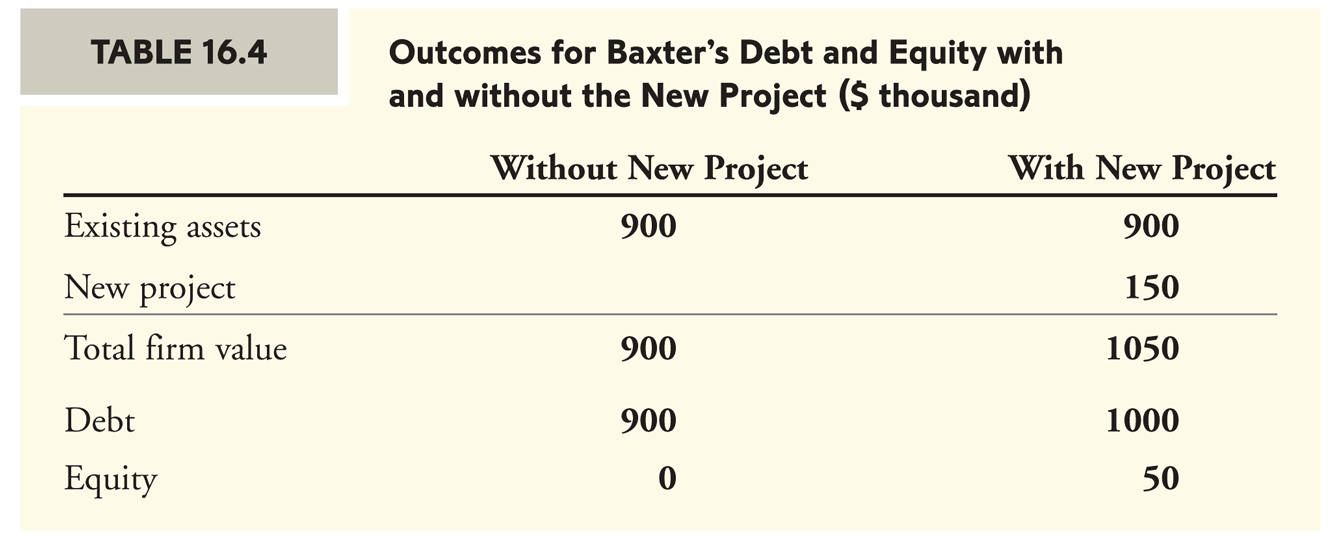 Advantages of Debt
31
Managerial Incentives:  Managerial incentives are better aligned with other shareholders, the greater the proportion of equity owned by them.
With more debt and fewer shares outstanding, less of an investment is required for managers to hold a given proportion of shares.  This reduces the cost to managers of having to hold an undiversified portfolio to maintain incentives.
Higher debt means that bad managerial decisions are more likely to result in bankruptcy, which among other things is likely to result in the manager’s losing his/her job.  This gives an incentive for managers to do a good job.
Wasteful investment is less likely in highly levered firms.
The Optimal Amount of Debt
32
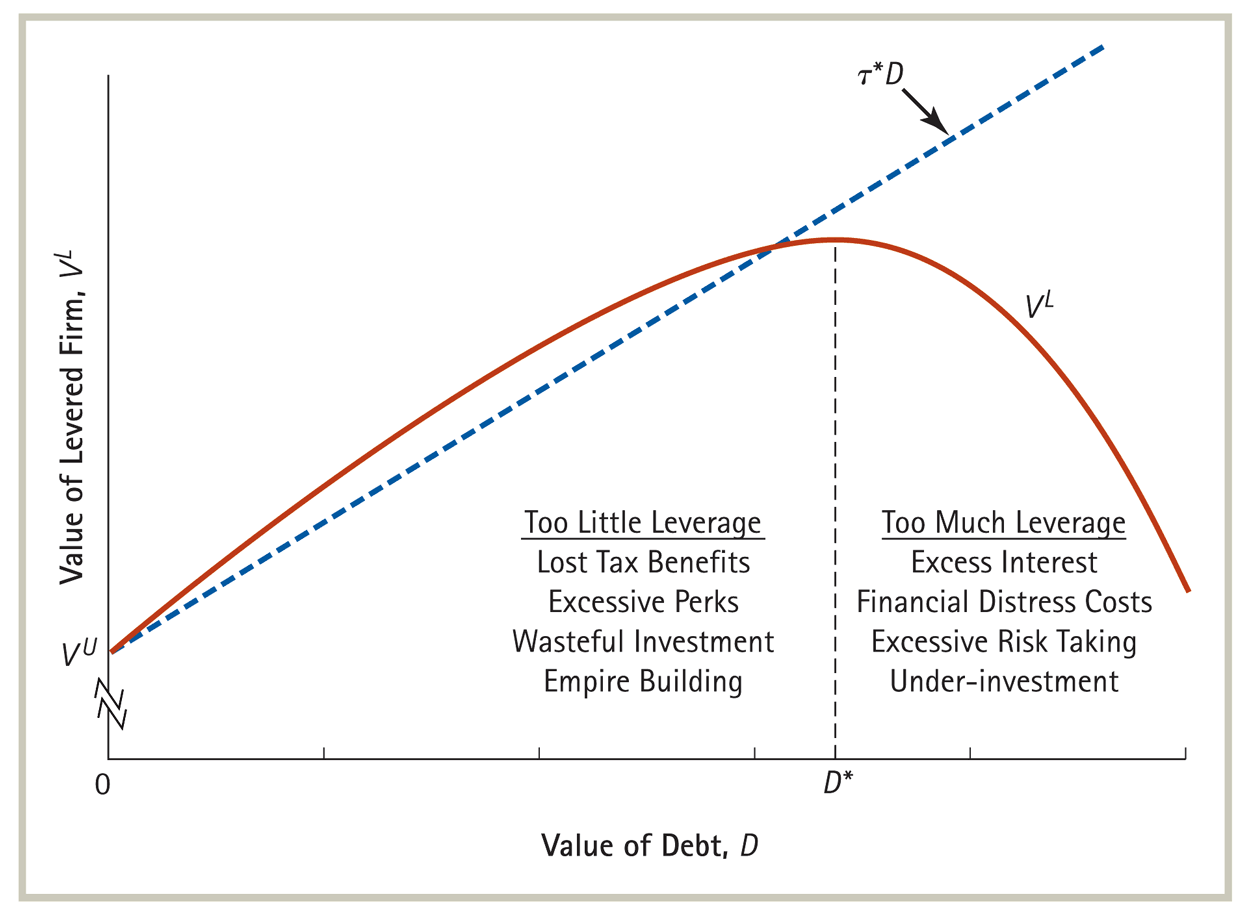